¿Qué es la felicidad?
¡Escribe una definición en la pizarrita!
3 minutos
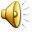 ¿Felicidad?
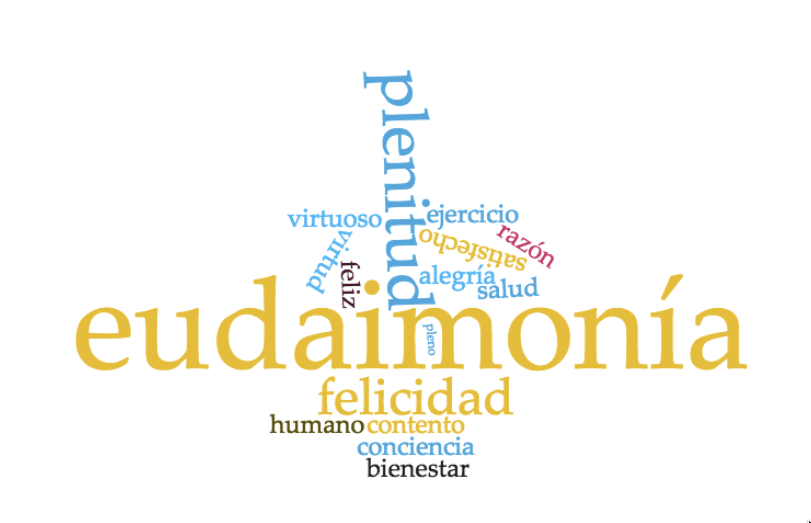 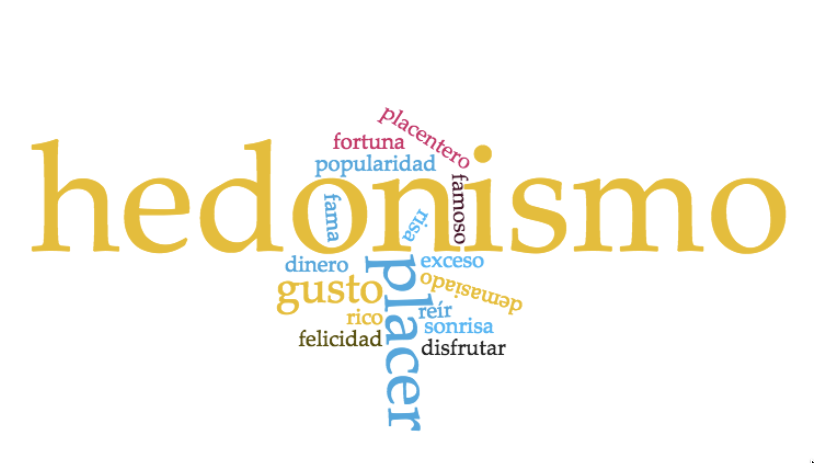 Encuentra una definición en español de las palabras 
“eudaimonía” y “hedonismo” y escríbelas tu pizarrita.
¿Felicidad?
4 minutes
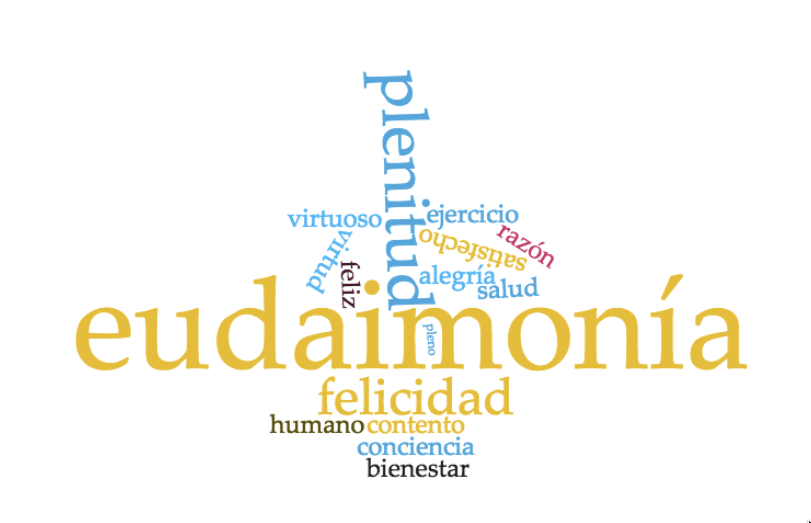 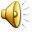 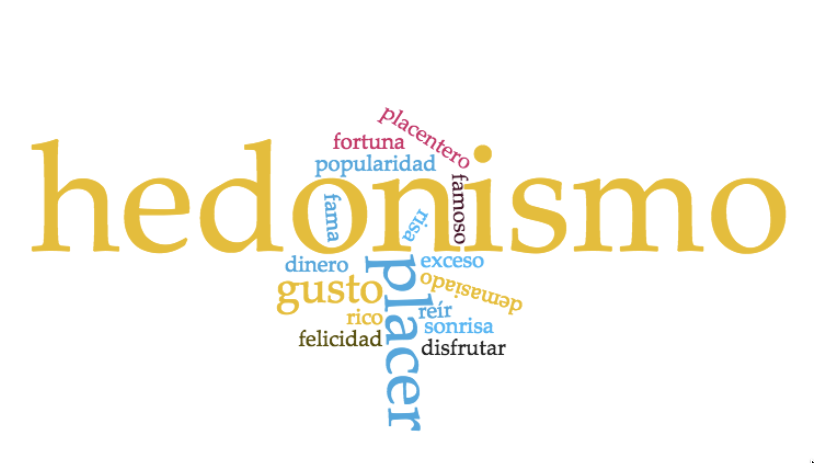 Encuentra una definición en español de las palabras 
“eudaimonía” y “hedonismo” y escríbelas tu pizarrita.
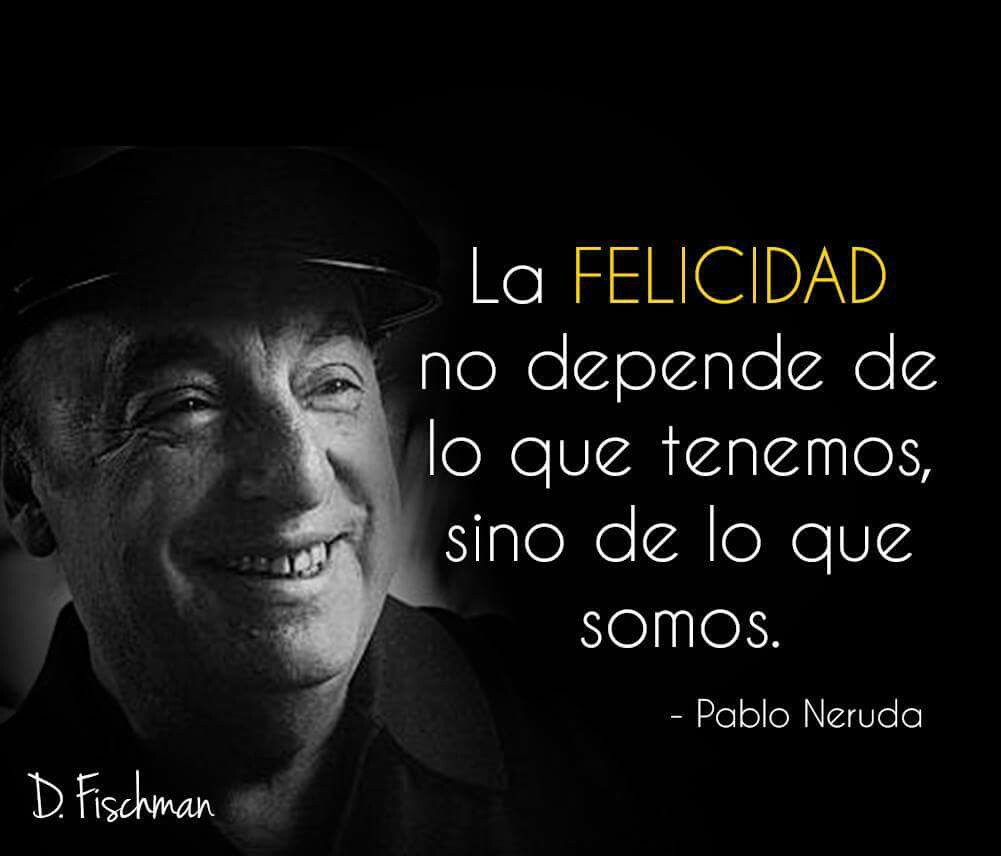 Lee el texto “La felicidad ¿cómo se logra?” con las manos en los bolsillos
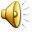 3 minutos
Ahora resalta (highlight) ideas y frases del texto que puedas usar cuando escribas o hables
¿Felicidad?
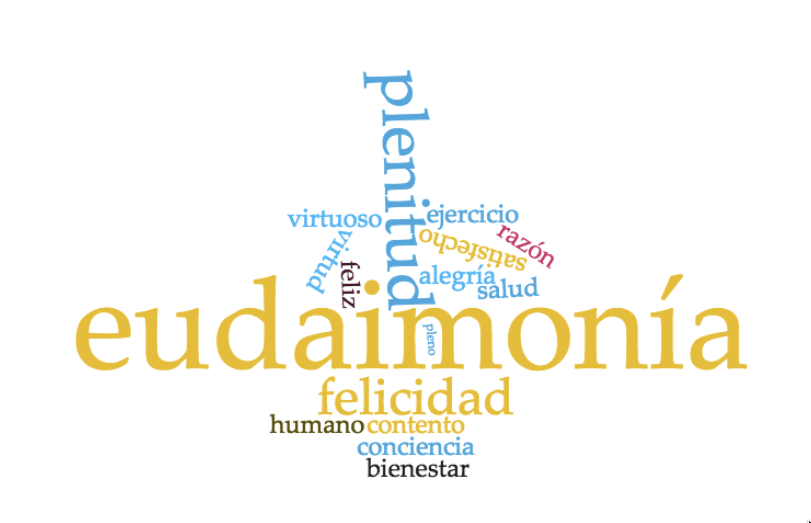 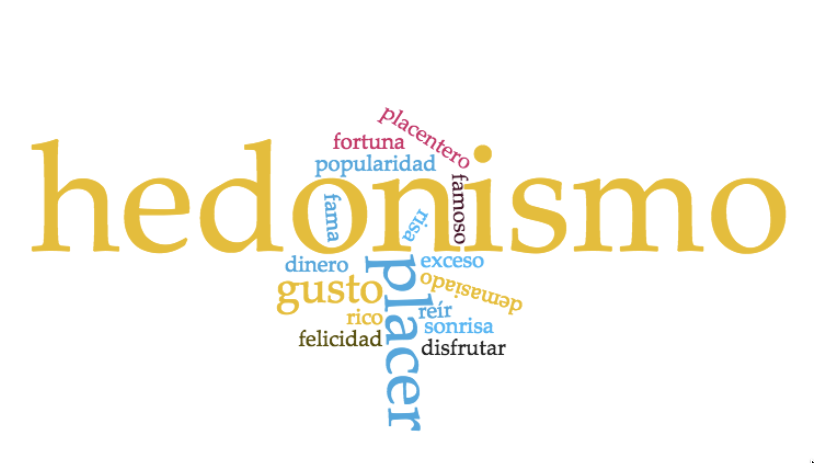 ¿Qué tipo de felicidad se presenta en esta foto?  Justifica tu respuesta.
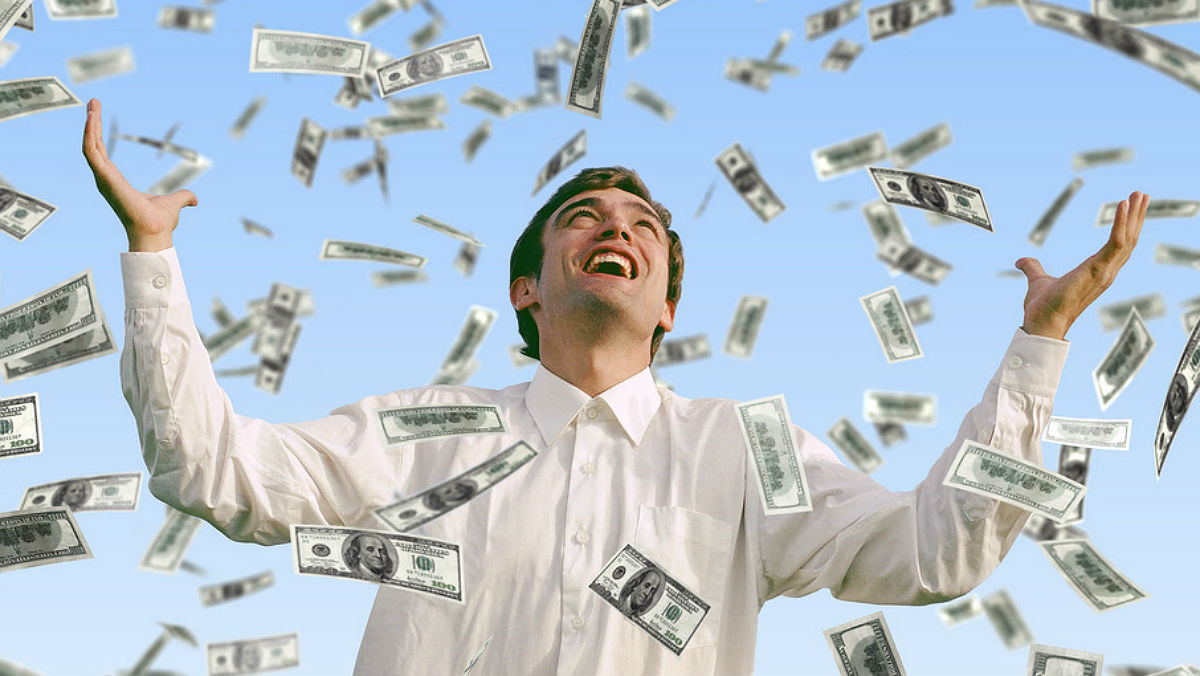 Hedonismo porque…
¿Qué tipo de felicidad se presenta en esta foto?  Justifica tu respuesta.
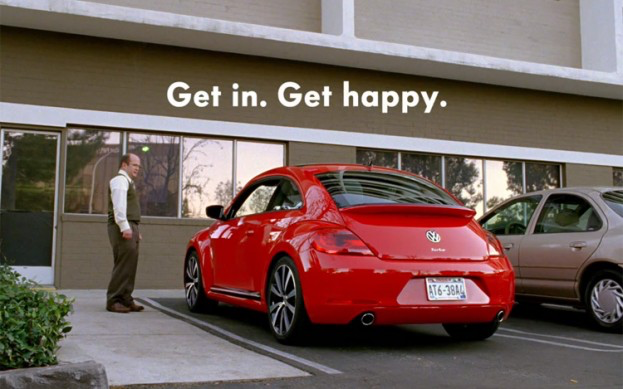 Hedonismo porque…
¿Qué tipo de felicidad se presenta en esta foto?  Justifica tu respuesta.
Hedonismo porque…
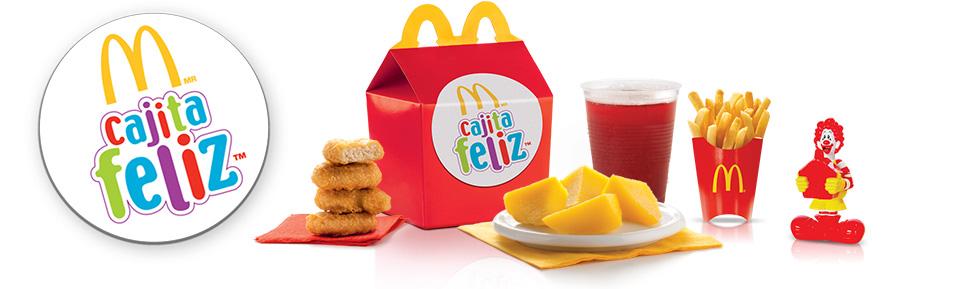 ¿Qué representación de la felicidad se utiliza en estas publicidades?
¿Piensas que las publicidades son efectivas? ¿Por qué?
¿Piensas que son éticas? ¿Por qué?
¿Qué tipo de felicidad se presenta en esta foto?  Justifica tu respuesta.
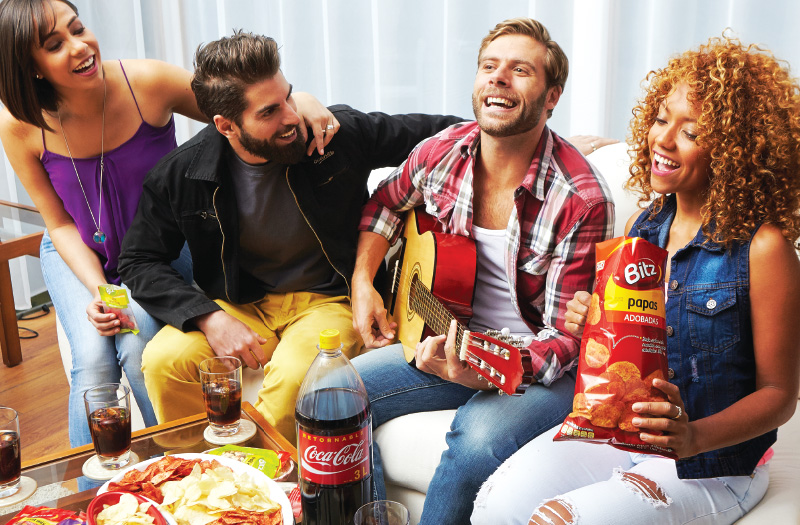 Eudaimonía porque…
Hedonismo porque…
¿Qué tipo de felicidad se presenta en esta foto?  Justifica tu respuesta.
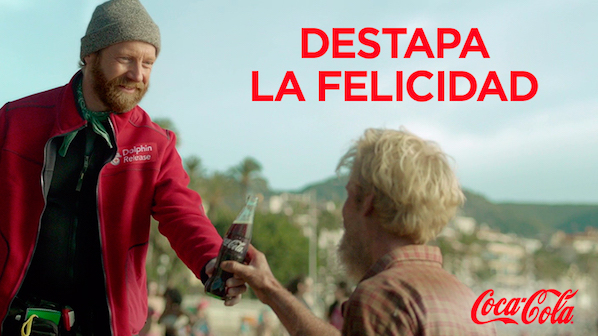 Hedonismo porque…
Eudaimonía porque…
¿Qué tipo de felicidad se presenta en esta foto?  Justifica tu respuesta.
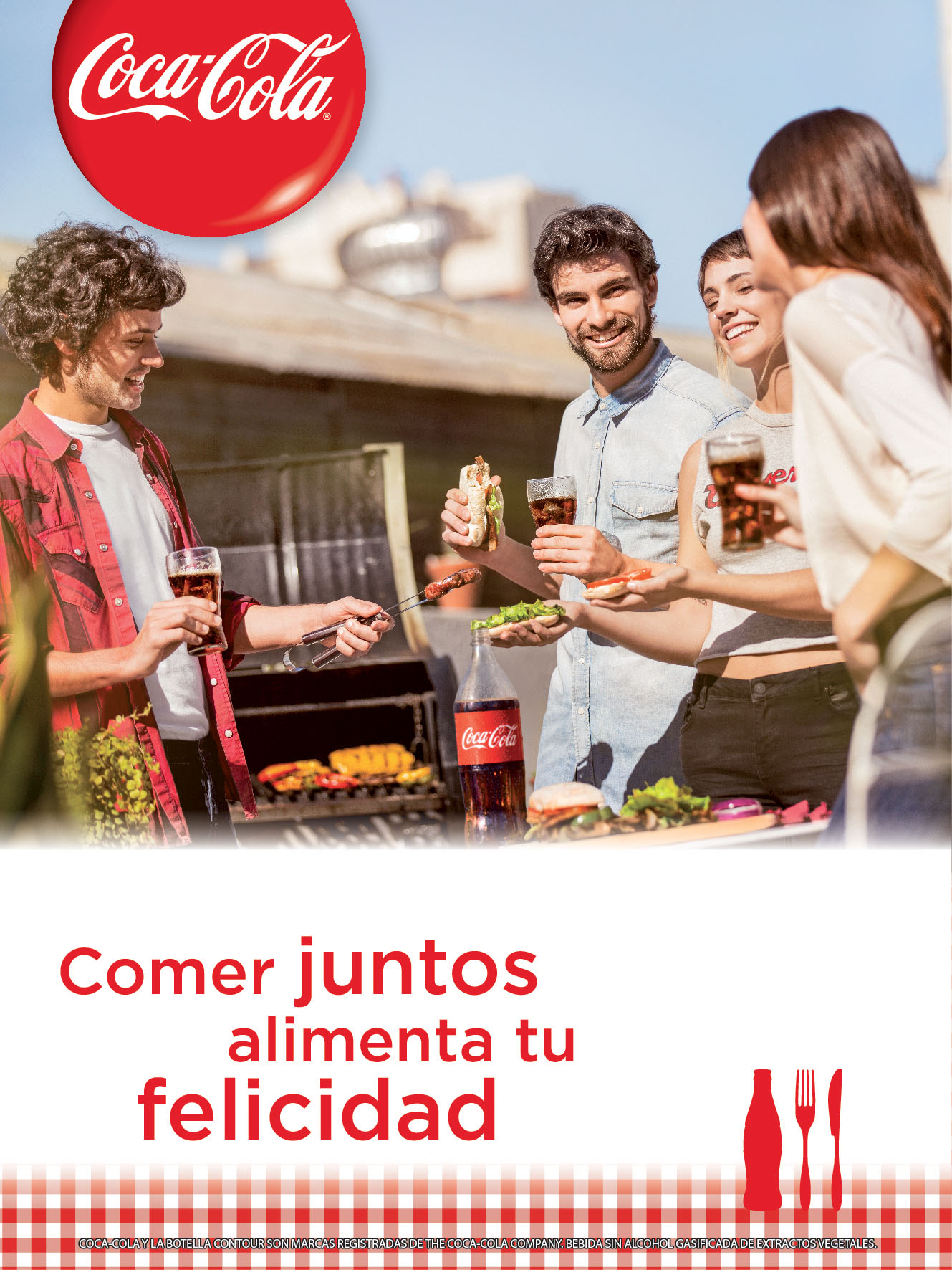 Hedonismo porque…
Eudaimonía porque…
¿Qué tipo de felicidad se presenta en esta foto?  Justifica tu respuesta.
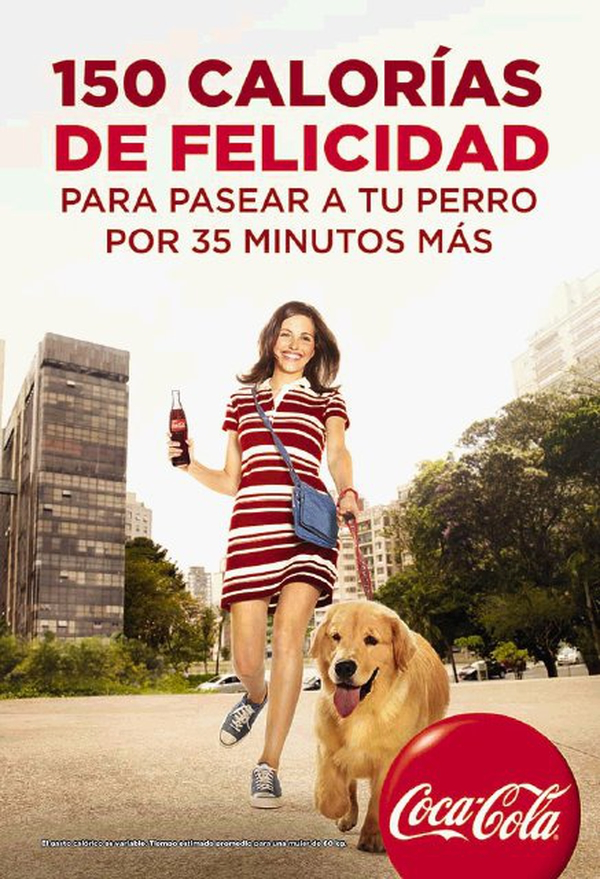 Hedonismo porque…
Eudaimonía porque…
¿Qué ha hecho Coca-Cola que es distinto a las otras publicidades?
¿Piensas que las publicidades de Coca-Cola son efectivas? ¿Por qué?
¿Piensas que son éticas? ¿Por qué?
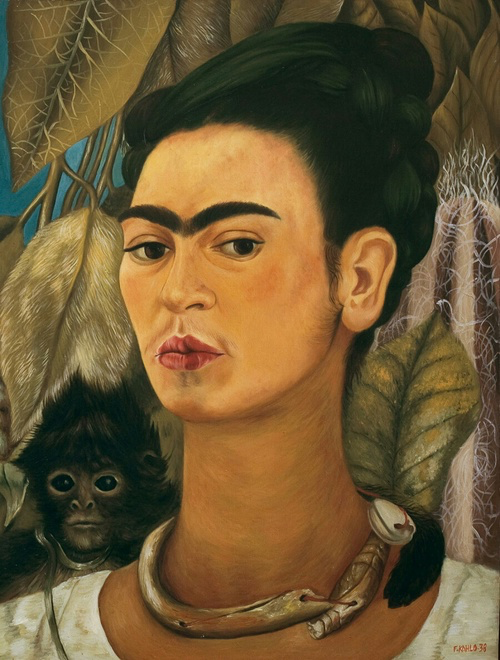 Describe la pintura y comenta la presencia del mono.

En tu opinión, ¿dónde están?

Esta mujer, ¿te parece hermosa/bonita o fea? ¿Por qué?
[Speaker Notes: Spanish B – páginas 104-105]
Aquí tienes una descripción de una publicidad de la televisión:
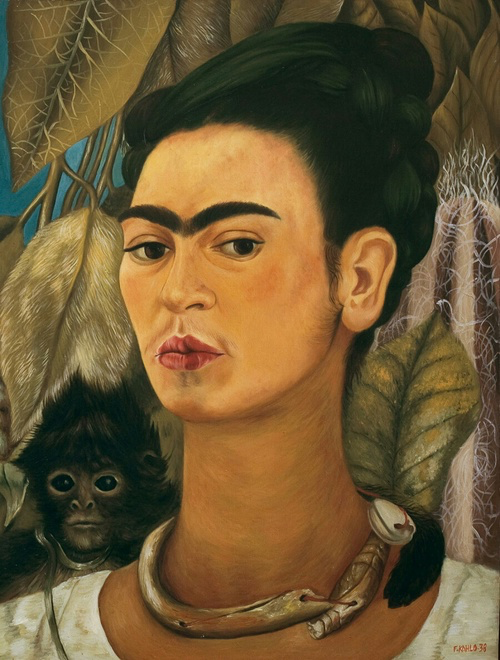 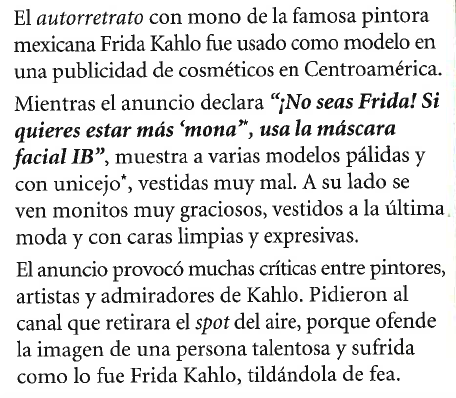 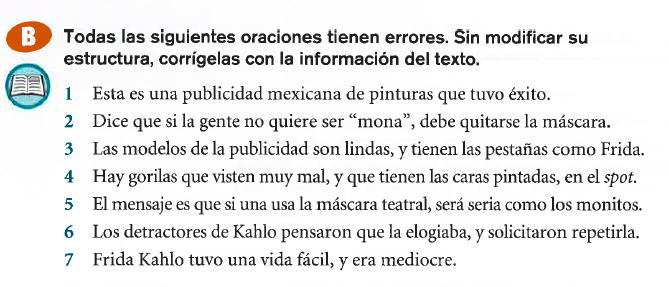 2 cambios
3 cambios
2 cambios
3 cambios
2 cambios
3 cambios
2 cambios
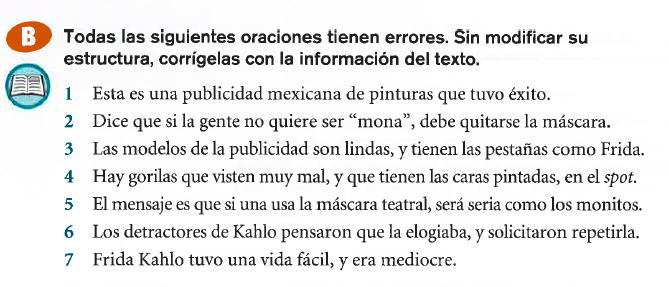 2 cambios
3 cambios
2 cambios
3 cambios
2 cambios
3 cambios
2 cambios
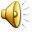 5 minutos
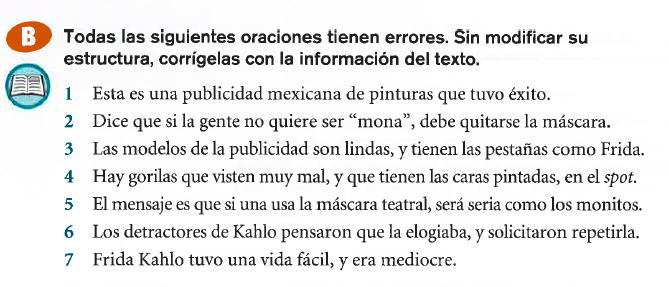 cosméticos
no tuvo éxito.
_____________
___________
2 cambios
usar
estar
___
___
_________
3 cambios
pálidas
cejas
_______
__________
2 cambios
monitos
limpias y expresivas
a la última moda
__________
___________
________
3 cambios
facial
graciosa
________
______
2 cambios
ofendía
retirarla
admiradores
__________
__________
_____________
3 cambios
sufrida
talentosa
______
____________
2 cambios
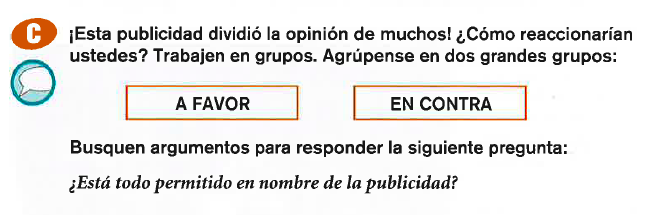 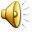 5 minutos
Tarea: Escribe una publicidad (200-400 palabras)
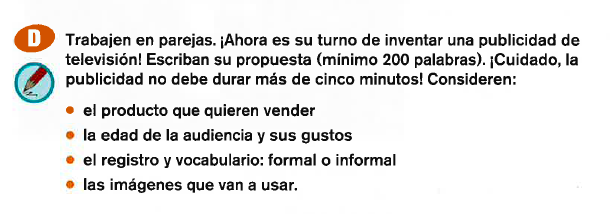 ¿Cómo escribir una publicidad? Spanish B pág. 105
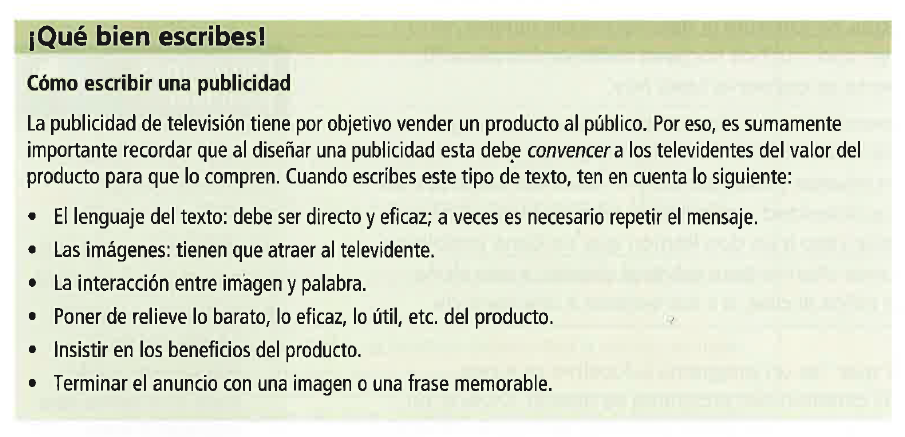 [Speaker Notes: Spanish B pág 105]